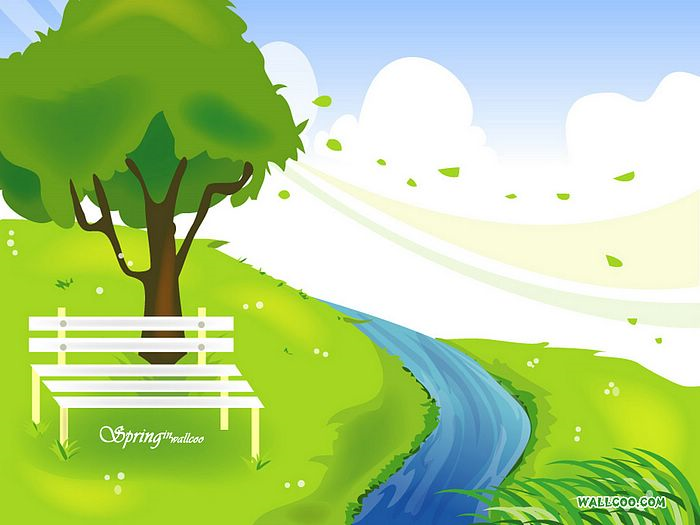 МОЕ ПРИЗВАНИЕ –
  ВОСПИТАТЕЛЬ!.
Подготовила: Курсова Кристина Андреевнавоспитатель МАДОУ «№ 16
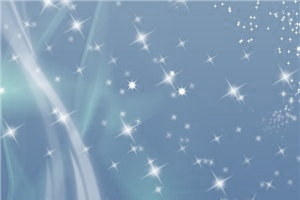 Мое призвание – воспитатель! Мое призвание – воспитатель «Если вы удачно выберете труд и вложите в него свою душу, то счастье само отыщет вас». К. Д. Ушинский.
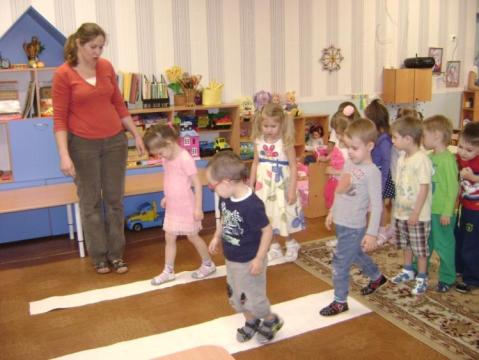 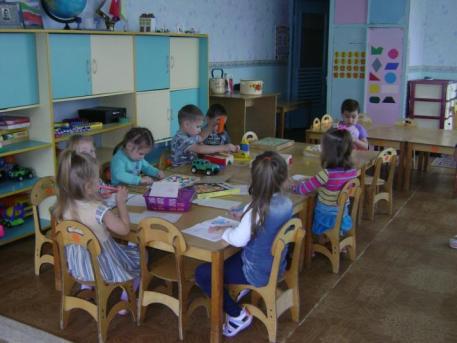 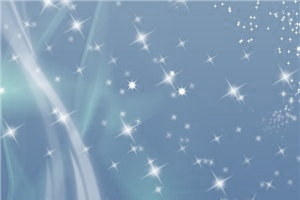 Много лет я посвятила трудной, но безумно интересной профессии.  Самая лучшая профессия на земле - быть "волшебником". Если помочь ребенку и разбудить в нем волшебника - тогда и его жизнь и жизнь окружающих его людей изменится: малышу не захочется быть жестоким, он будет стараться никого не обижать, а наоборот, ему захочется творить добро, его сердце откроется миру..
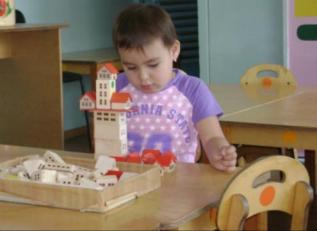 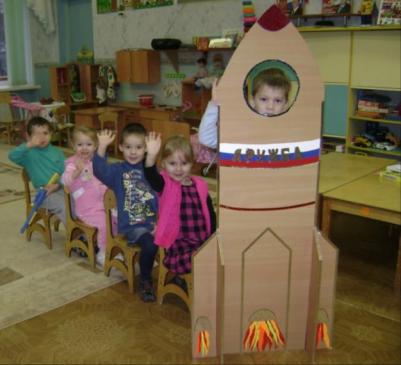 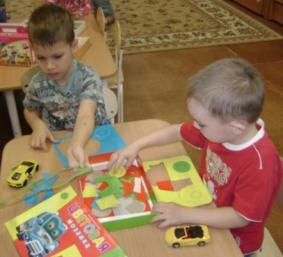 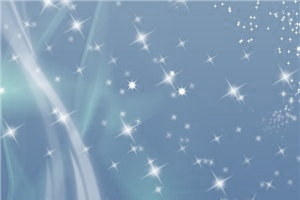 Моя профессия – это возможность окунуться в атмосферу непосредственности. Каждый день я стремлюсь передать ребенку свою любовь и знания. И чудо происходит! Оно происходит каждый день, потому что я работаю по зову сердца. Наш замечательный детский сад  -  «Сказка», в которой живет её Величество Игра, а воспитатели работают по призванию.Быть воспитателем, на мой взгляд, очень трудно, интересно и ответственно
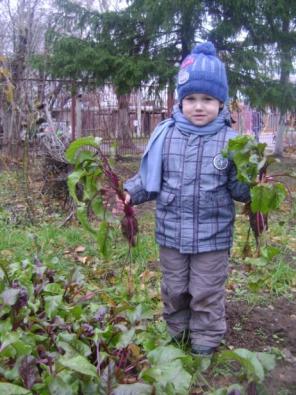 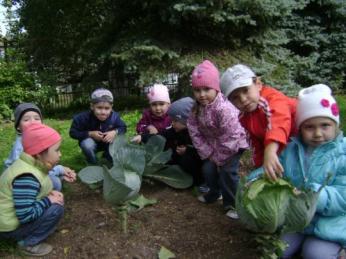 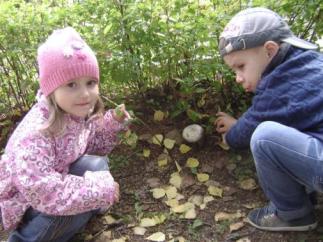 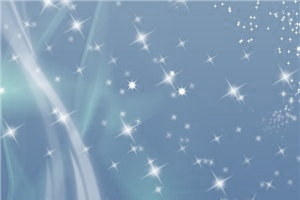 Вместе с детьми мы, педагоги «Сказки», переживаем массу  увлекательных событий и путешествий. Справившись с очередным заданием, или встречая необычного гостя, радуемся вместе с детьми. Проработав в этом учреждении почти 10 лет, не устаю удивляться, как вспыхивают огоньки в детских глазах, когда они слушают сказку,  открытости, способностям к творчеству у воспитанников.
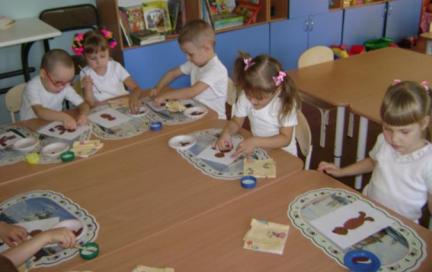 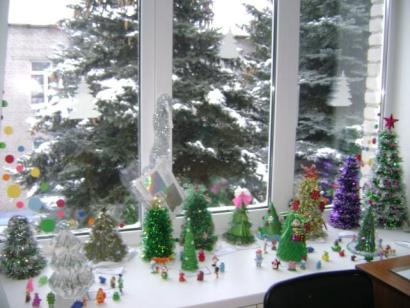 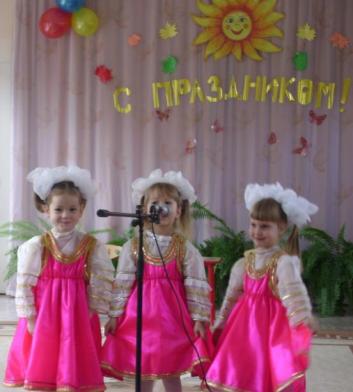 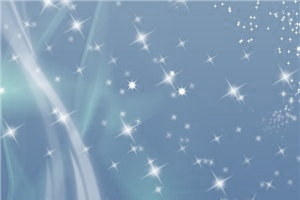 Я считаю своим призванием найти и развить в каждом ребенке способности, которые обязательно есть в каждом ребенке, ввести его во взрослую жизнь, дав знания о мире, о природе и главное, о человеке. Воспитатель детского сада – особенная, удивительная профессия. Ведь он – мудрый спутник ребенка в его путешествии по стране Детства.
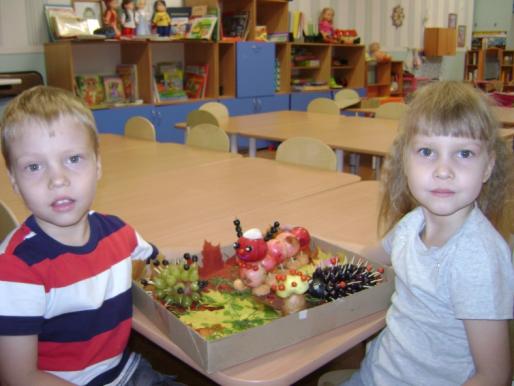 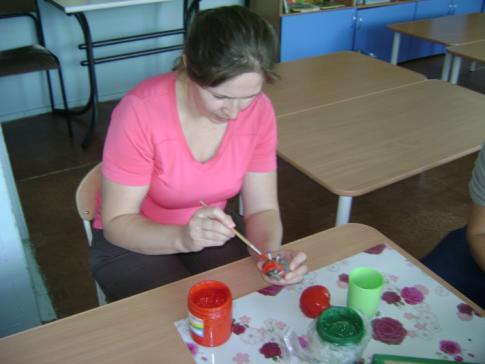 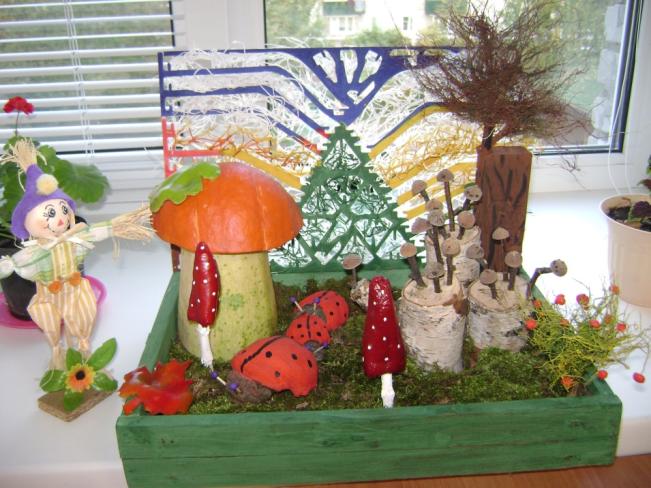 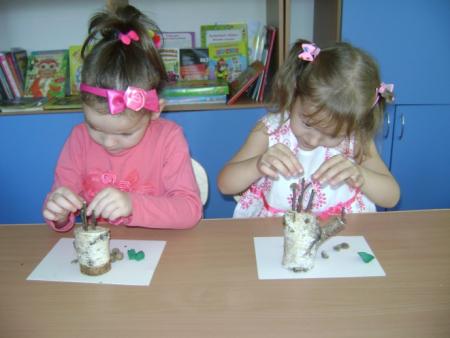 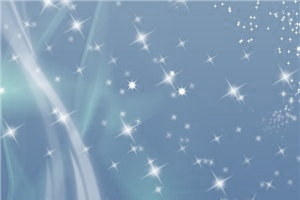 «Песнь счастливого сверчка»
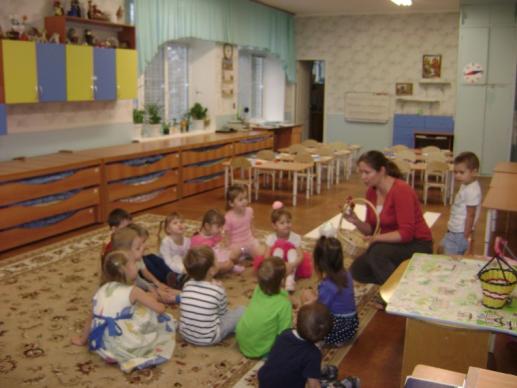 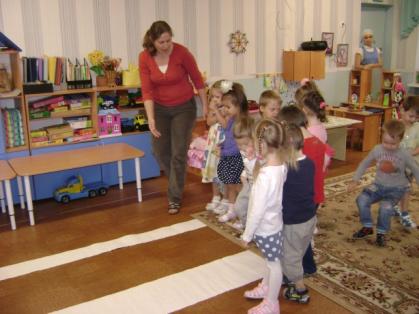 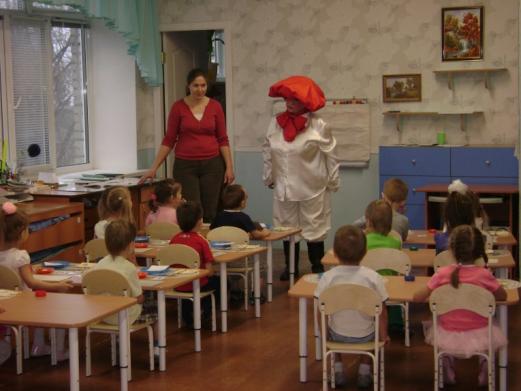 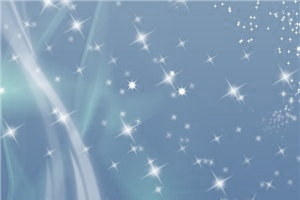 Воспитывать, вести за собой - не каждому это дано. Не каждому дано понимать детей с полуслова, превращаться самим в детей и быть такими же наивными и чистыми, как они.
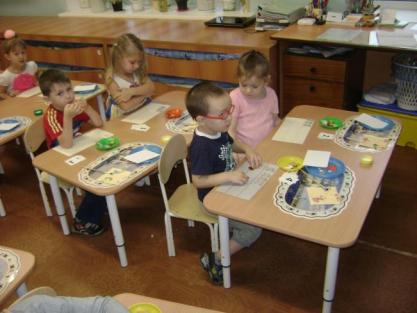 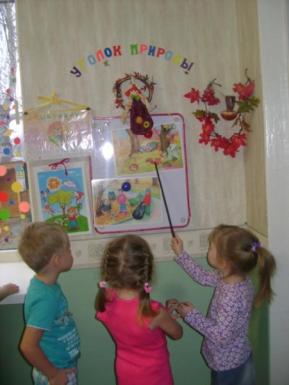 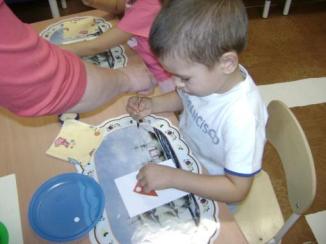 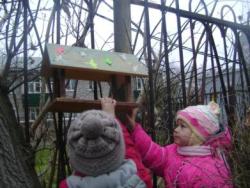 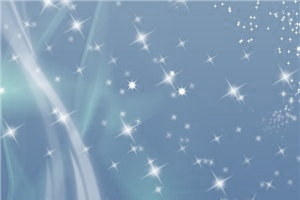 Я - воспитатель и этим горжусь, Что вместе с детьми жить на свете учусь! Да, я – актриса несчетных ролей, Но главная роль – заменять матерей!
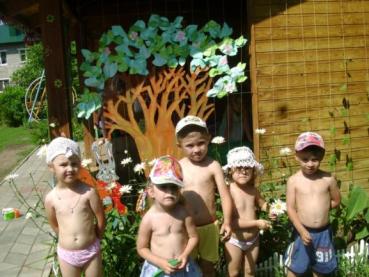 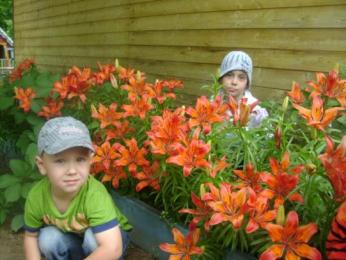 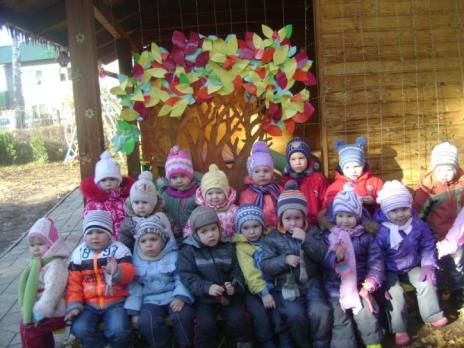 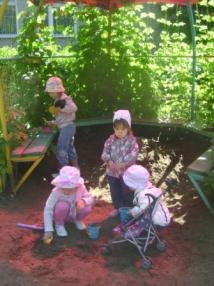 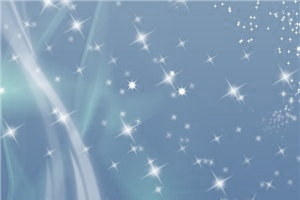 Только любовь к детям привела меня в эту профессию. 
А без любви невозможно чувствовать все ее очарование. Настоящий воспитатель всегда дарит подопечным частичку своего сердца.
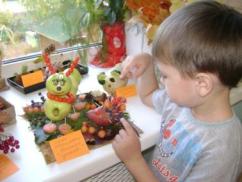 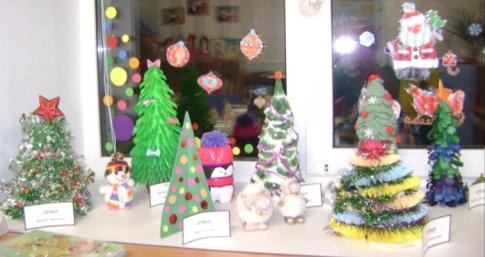 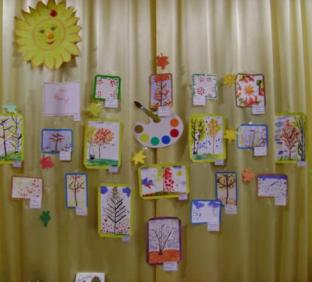 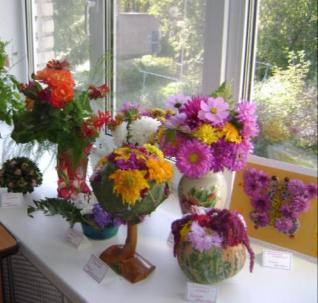 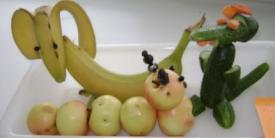 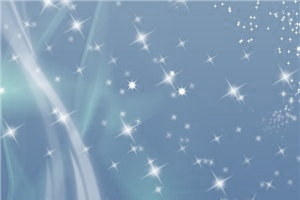 СПАСИБО ЗА ВНИМАНИЕ